The Educational Contributions of Jean Piaget, Howard Gardner, B.F. Skinner, and Albert Bandura
By Richard X. Thripp
April 12, 2011
EDP 2002 Prof. John Connor
Daytona State College
Jean Piaget
Jean Piaget
Was a psychological constructivist (1896-1980)
Believed learning involved an interplay of assimilation and accommodation
Assimilation is the adjustment of the interpretation of new experiences to fit prior concepts (assimilating new information)
Accommodation is the adjustment of concepts to fit new experiences (adapting or changing beliefs to fit new phenomena)
Jean Piaget
The alternation between assimilation and accommodation leads to short-term learning and long-term developmental change
Piaget proposed four major stages for the cognitive development of children which build up and cannot be skipped (staircase model):
1.) Sensori[-]motor intelligence
2.) Pre[-]operational thinking
3.) Concrete operational thinking
4.) Formal operational thinking
Howard Gardner
Howard Gardner
Is a developmental psychologist (19430711-P)
Proposed a theory of multiple intelligences in 1983 and refined it in 2003
Says there are at least 8 forms of intelligence that function independently of each other:
Linguistic, logic-mathematical, musical, spatial, bodily kinesthetic, naturalist, interpersonal, and intrapersonal
Is considering a 9th existential intelligence
Howard Gardner
Each person has a mix of the intelligences and everyone has a different level of development in some versus the others.
A person does not necessarily use the same type of intelligence you would expect them to use, i.e. a pianist could be using logic-mathematics more than music when playing, and linguistic and/or intrapersonal intelligence when composing.
B.F. Skinner
B.F. Skinner
Was an American behaviorist (1904-1990)
Put a rat in a cage with a lever to release food pellets and discovered the rat would find the lever and use it over and over to get food.
Called the rat’s behavioral changes operant conditioning, the pressing of the lever the operant, and the food pellets the reinforcement.
B.F. Skinner
The rat experiment can also be applied to school-children, i.e. the operant could be the reading of a good book and the reinforcement could be the teacher putting a gold star by the student’s name on a public list in the classroom for the reading of said book.
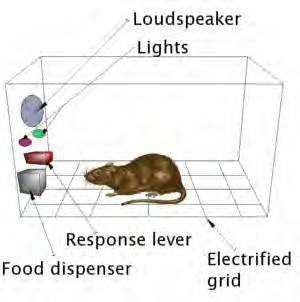 Albert Bandura
Albert Bandura
Is a developmental psychologist (19251204-P)
Refined self-efficacy theory, in which personal beliefs become a primary and explicit explanation for motivation
Example:  A student believes he can write a passing term-paper, so he does so
NOT an example:  A student has a healthy level of self-esteem, so he writes a passing term-paper
Albert Bandura
Also NOT an example:  A student has written a good term-paper in the past, so he repeats
Self-efficacy is self-constructed and is like confidence, but is definite, not abstracted
The dark side to self-efficacy is it can lead to only approaching easy tasks, obsessing over easy or hard tasks at the occlusion of more important life goals, or learned helplessness (a type of depression) if self-efficacy is too low